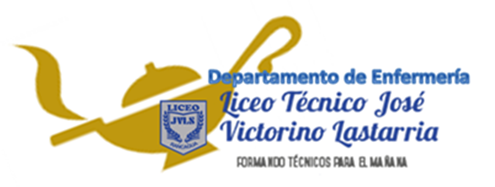 URGENCIAS
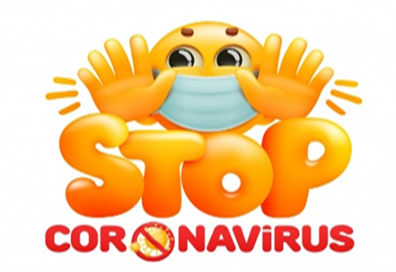 Clase correspondiente a la semana del 27 de abril al 1 de mayo de 2020.
Semana: 5.
Curso: 4C
Docente: Janeth Granados. E.U
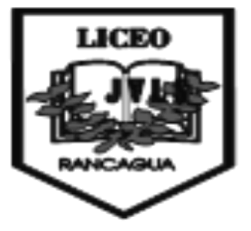 UNIDAD
CONTENIDO CORRESPONDIENTE URGENCIAS 4 AÑO MEDIO
PLAN DE CONTINGENCIA POR COVID-19.
OBJETIVOS
OA 2: 
Monitorear e informar al personal de salud el estado de pacientes que se encuentran en condiciones criticas de salud o con procedimientos invasivos, conforme a procedimientos establecidos y las indicaciones entregadas por  el profesional  medico o de enfermería.

DE LA CLASE:
restablecer la capacidad respiratoria y la actividad del corazón del individuo.
Reanimación cardiopulmonar (RCP).
Dentro de las principales enfermedades cardiovasculares se encuentra el infarto al miocardio.

Primera causa de mortalidad, 24.000 personas al año en chile.
El 70 % de los pacientes tiene probabilidad de salir de algún paro cardiorrespiratorio gracias a una buena R.C.P. básica.
DEFINICION
RCP significa reanimación cardiopulmonar. Es un procedimiento de emergencia para salvar vidas que se utiliza cuando la persona ha dejado de respirar o el corazón ha cesado de palpitar. Esto puede suceder después de una descarga eléctrica, un ataque cardíaco o ahogamiento.
Causas del paro cardiorrespiratorio
Tabaquismo.
Hipertensión.
Obesidad.
Sedentarismo.
Stress.
Diabetes.
Pre disposición genética.
R.C.P. básico adulto
Los nuevos datos científicos indican el siguiente orden a seguir:

Seguridad de la escena.
Evaluar el estado de conciencia del paciente, hablarle sacudirlo por los hombros.
Si no responde el paciente ubicarlo en una superficie plana y dura.  
Llamar a emergencias 131 SAMU.
Si se sospecha de trauma, movilizar en bloque.
Comprobar pulso carotideo.

Primero se revisa en el paciente la circulación, si este no tiene pulso. Se pasa inmediatamente a dar RCP. 
Nos  arrodillamos al lado del  paciente y se empieza.
RCP en Adultos 

En un adulto se da 5 periodos de 30 compresiones, 2 insuflaciones por un periodo de 2 minutos. 

RCP en neonatos 

Si es que se esta acompañado se realiza 15 compresiones, 2 insuflaciones en 5 periodos. Caso contrario lo mismo que en un adulto. 
Para ellos se utiliza simplemente 2 dedos para dar las compresiones.
VIDEO DEMOSTRATIVO
https://www.youtube.com/watch?v=_VoLuWgmBmk
ACTIVIDAD DE REPASO # 5
Responda las siguientes preguntas, en su cuaderno y envíelas al  email: janeth.granados@liceo-victorinolastarria.cl.
Fecha de entrega: Martes 28 de Abril de 2020.

Investigue en internet cual es la técnica Frente – Mentón.
Cree un caso clínico donde un paciente requiere RCP.